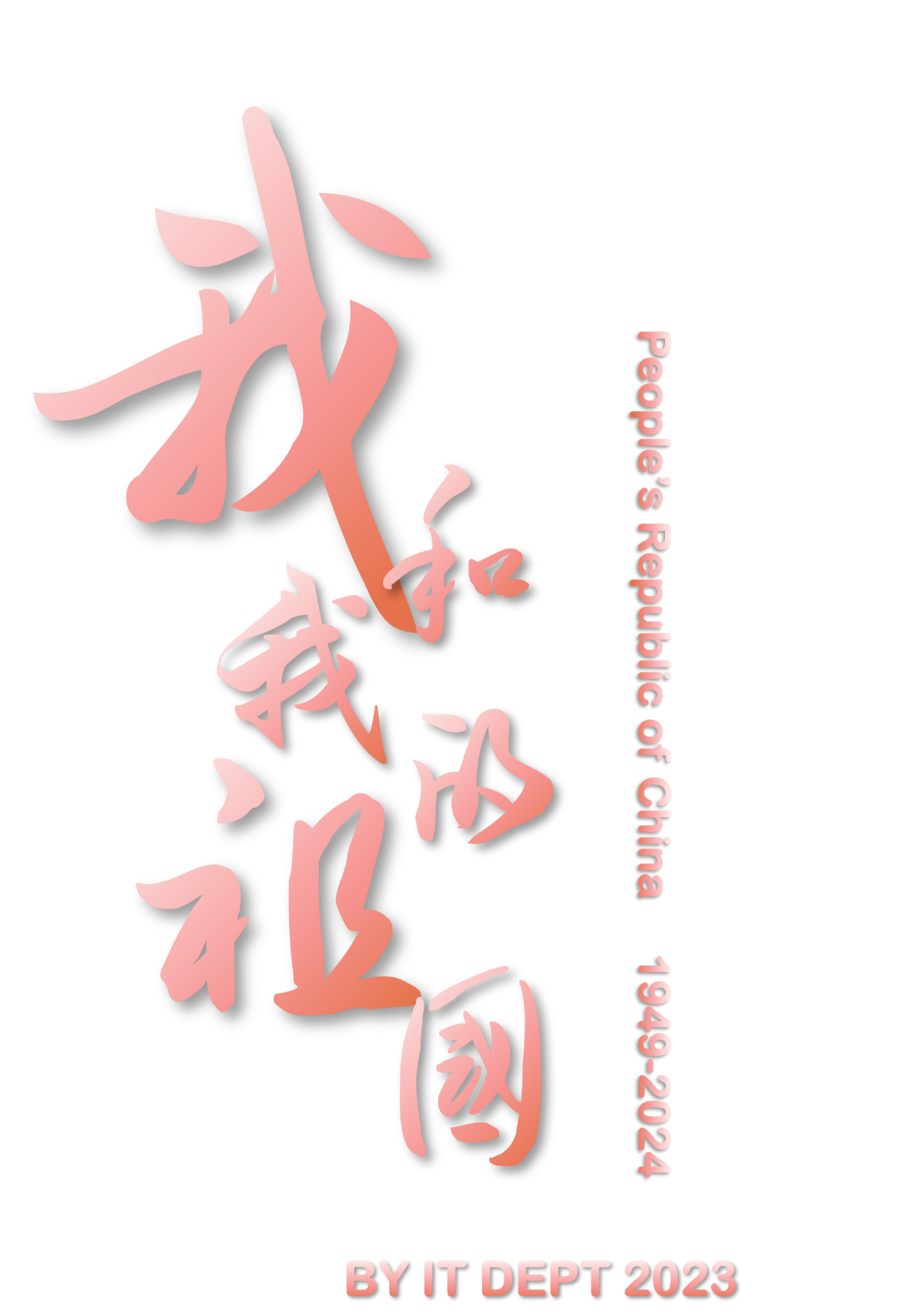 我和我的祖国
一刻也不能分割
无论我走到哪里
都流出一首赞歌
我歌唱每一座高山
我歌唱每一条河
袅袅炊烟 小小村落
路上一道辙
2/5
BY IT DEPT 2023
我最亲爱的祖国
我永远紧依着你的心窝
你用你那 母亲的脉搏
和我诉说
我的祖国和我
像海和浪花一朵
浪是那海的赤子
海是那浪的依托
3/5
BY IT DEPT 2023
每当大海在微笑
我就是笑的旋涡
我分担着海的忧愁
分享海的欢乐
我最亲爱的祖国
你是大海永不干涸
永远给我 碧浪清波 心中的歌
4/5
BY IT DEPT 2023
我最亲爱的祖国
你是大海永不干涸
永远给我 碧浪清波 心中的歌
永远给我 碧浪清波 心中的歌
5/5
BY IT DEPT 2023
单击返回第一页